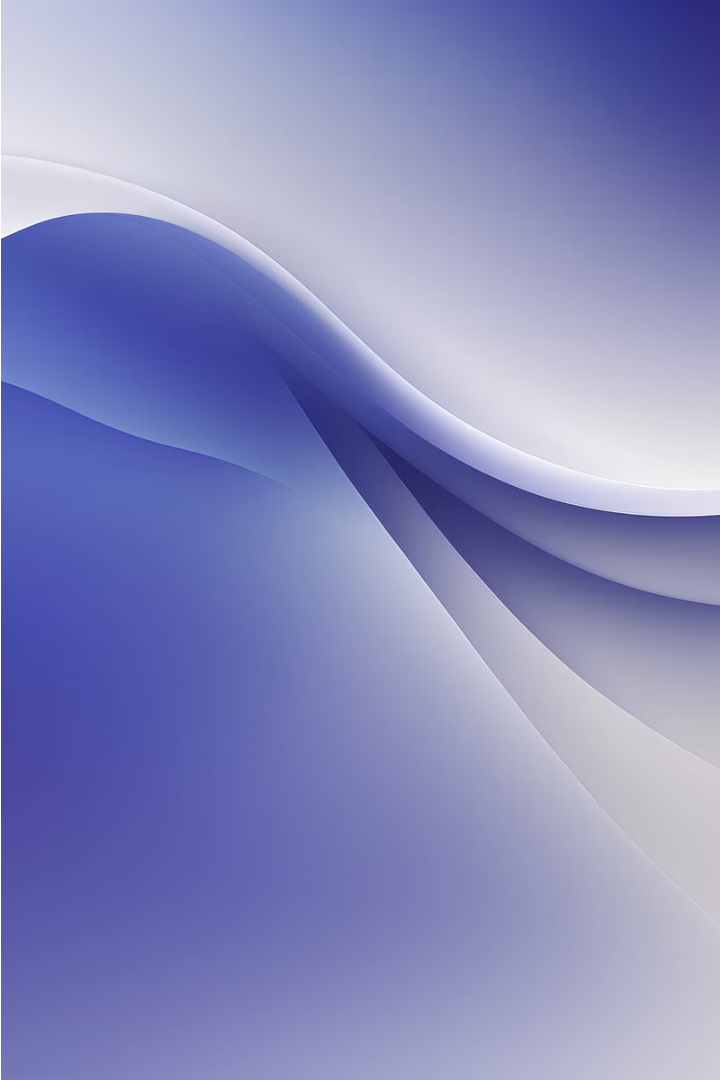 Definiția dizolvării
Dizolvarea reprezintă un proces fizico-chimic în care o substanță (solut) se amestecă și se dispersează omogen într-un alt mediu (solvent), formând o soluție. Acest proces implică o serie de interacțiuni complexe între moleculele sau ionii solventului și cei ai solututului, ducând la o distribuție uniformă a particulelor solubile în tot volumul soluției.
Clasificarea dizolvării
1
2
Dizolvare ionică
Dizolvare covalentă
Acest tip de dizolvare implică disocierea compușilor ionici, precum sarea de bucătărie (clorură de sodiu), în ioni încărcați pozitiv și negativ, care se dispersează uniform în solvent.
În cazul compușilor covalenți, legăturile dintre atomi se rup parțial, iar moleculele se dispersează în solvent fără a se disția în ioni.
3
4
Dizolvare moleculară
Dizolvare coloidală
Unele substanțe, cum ar fi zahărul sau urea, se dizolvă în solvenți fără a-și rupe legăturile interne, formând soluții homogene.
În acest tip de dizolvare, particulele dispersate în solvent sunt mai mari decât particulele ionice sau moleculare, formând sisteme heterogene, dar stabile.
Factori care influențează dizolvarea
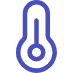 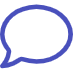 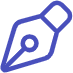 Temperatura
Agitare
Suprafața specifică
Temperatura joacă un rol esențial în procesul de dizolvare. În general, creșterea temperaturii ajută la accelerarea și îmbunătățirea dizolvării, deoarece energia termică sporește mișcarea particulelor și întrerupe legăturile dintre acestea.
Agitarea soluției accelerează transferul de masă și uniformizează compoziția acesteia, facilitând astfel procesul de dizolvare. Amestecarea asigură un contact mai bun între solut și solvent, sporind rata de dizolvare.
Suprafața specifică a solidului ce se dizolvă are o influență semnificativă. Cu cât suprafața este mai mare, cu atât rata de dizolvare este mai rapidă, deoarece interacțiunile între solut și solvent sunt facilitare.
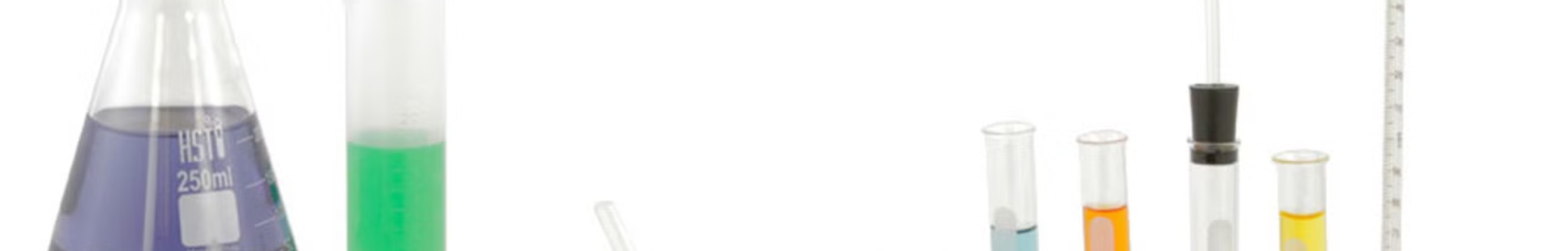 Fenomene termice în procesul de dizolvare
Dizolvarea unei substanțe în solvent este un proces complex care implică numeroase fenomene termice. Când o substanță se dizolvă, se pot observa unele schimbări de temperatură, fie de încălzire, fie de răcire. Aceste variații de temperatură se datorează efectelor energetice ale interacțiunilor dintre solut și solvent la nivel atomic și molecular.
Interacțiunile solut-solvent pot fi exoterme (produc căldură) sau endoterme (absorb căldură). Factorii care influențează natura și mărimea acestor fenomene termice sunt natura chimică a solventului și solicitului, concentrația soluției, temperatura și presiunea sistemului.
Studiul fenomenelor termice care însoțesc dizolvarea substanțelor este important pentru a înțelege și optimiza procesele de solubilizare în aplicații practice, precum în chimie, farmacie, industria alimentară sau tehnologii de epurare a apelor.
Căldura de dizolvare
Căldura de dizolvare este un fenomen termic care însoțește procesul de dizolvare a unei substanțe într-un solvent. Această căldură poate fi fie eliberată, fie absorbită, în funcție de natura interacțiunilor dintre particulele solubilului și solventului.
–20kJ/mol
+15kJ/mol
Absorbție
Eliberare
Unele procese de dizolvare absorb căldură, iar diferența de energie între starea inițială și cea finală este negativă.
Alți solvenți și soluri eliberează căldură în timpul procesului de dizolvare, iar diferența de energie este pozitivă.
Căldura de dizolvare este o proprietate importantă a soluțiilor, deoarece influențează stabilitatea și comportamentul acestora în diferite condiții.
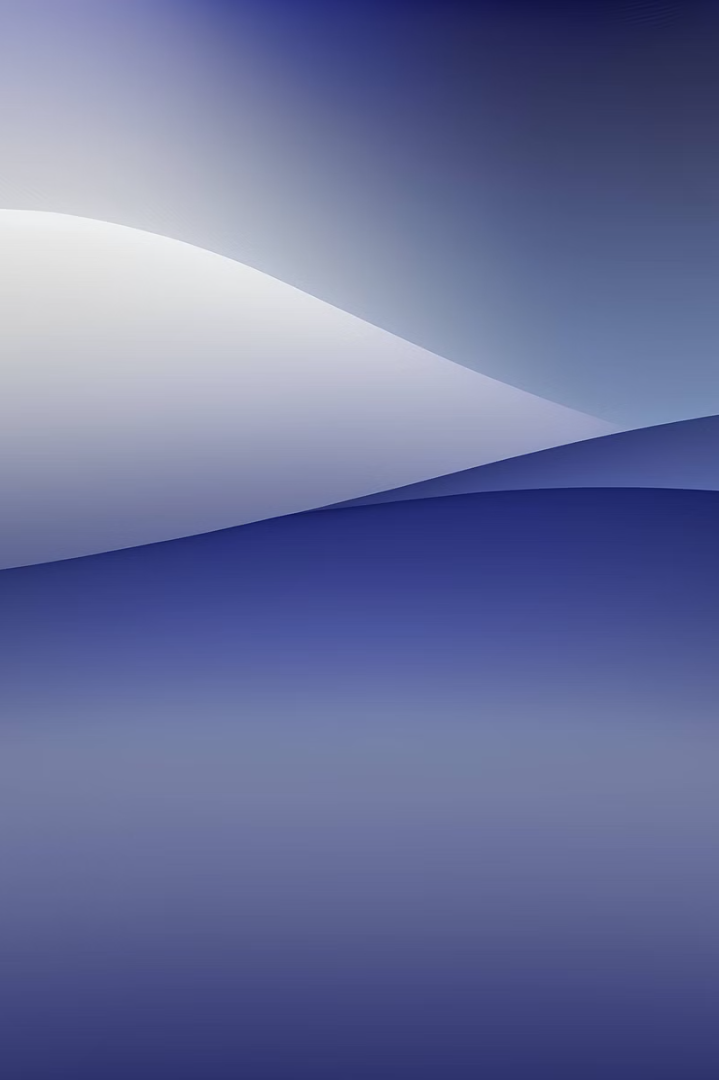 Entalpia de dizolvare
Entalpia de dizolvare reprezintă schimbarea de energie care are loc în timpul procesului de dizolvare a unei substanțe într-un solvent. Aceasta poate fi o valoare pozitivă (proces endoterm) sau negativă (proces exoterm), în funcție de natura interacțiunilor dintre solut și solvent. Cuantificarea entalpiei de dizolvare este importantă pentru a înțelege și prevedea comportamentul termodinamic al soluțiilor.
Entalpia de dizolvare depinde de mai mulți factori, printre care interacțiunile solut-solvent, structura moleculară a solventului și solului, precum și temperatura și presiunea la care are loc dizolvarea. Cunoașterea acestei mărimi termodinamice permite anticiparea spontaneității și direcției procesului de dizolvare, precum și a efectelor termice asociate.
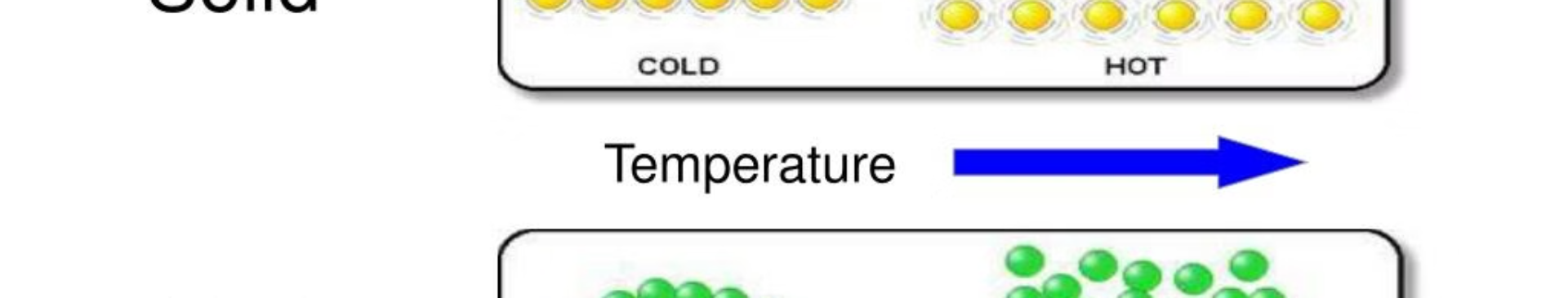 Entropie și energie liberă de dizolvare
Dizolvarea unui solut în solvent implică schimbări în entropie și energie liberă ale sistemului. Entropia reprezintă gradul de dezordine a sistemului, iar creșterea entropiei duce la o stare mai stabilă. În timpul dizolvării, solventul și solutul se amestecă, crescând gradul de dezordine și, prin urmare, entropia sistemului.
Energia liberă de dizolvare (ΔG) este o măsură a spontaneității procesului de dizolvare. Dacă ΔG are o valoare negativă, procesul este spontan și va avea loc de la sine. Dacă ΔG este pozitivă, procesul nu este spontan și necesită un aport de energie din exterior pentru a avea loc.
Soluții saturate și suprasaturate
Soluție saturată
Soluție suprasaturată
Cristalizarea
Aplicații
O soluție saturată este o soluție care conține maximul de solut dizolvat posibil la o anumită temperatură. Atunci când nu mai poate fi dizolvat niciun alt solut, soluția atinge punctul de saturație.
Atunci când o soluție suprasaturată este perturbată, de exemplu prin introducerea unui cristal de solut, acesta va crește rapid, revenind la starea de echilibru saturată. Acest proces se numește cristalizare și este utilizat în diverse aplicații industriale.
Soluțiile saturate și suprasaturate sunt utilizate în diverse domenii, de la producția de îngrășăminte și medicamente, până la purificarea apei și extracția mineralelor. Controlul acestor soluții este esențial pentru eficiența industrială și calitatea produselor.
O soluție suprasaturată este o soluție care conține mai mult solut decât poate fi reținut la echilibru. Această stare metastabilă poate fi obținută printr-un proces de răcire sau evaporare lentă a unei soluții saturate.
Aplicații practice ale dizolvării
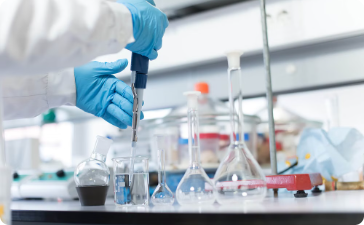 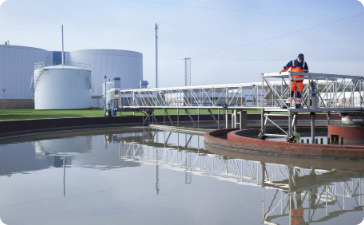 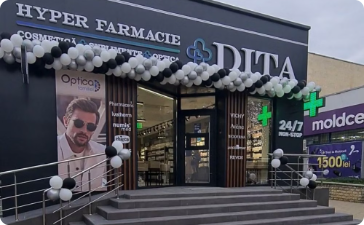 Analiza Chimică
Tratarea Apelor Reziduale
Producția Farmaceutică
Dizolvarea joacă un rol esențial în analiza chimică, permițând separarea și identificarea componentelor unei substanțe prin tehnici precum cromatografia și spectroscopia. Procesul de dizolvare este crucial pentru pregătirea probelor și extragerea informațiilor valoroase în diverse domenii, de la știința materialelor la biochimie.
Procesul de dizolvare este esențial în industria farmaceutică, fiind utilizat pentru a produce soluții, suspensii și emulsii medicamentoase. Controlând parametrii dizolvării, cum ar fi solventul, concentrația și timpul de contact, se pot obține formulări farmaceutice eficiente și stabile, îmbunătățind biodisponibilitatea și absorbția substanțelor active.
În domeniul tratării apelor reziduale, dizolvarea este utilizată pentru a separa poluanții din apă și a facilita eliminarea lor. Prin controlarea condițiilor de dizolvare, cum ar fi pH-ul și temperatura, pot fi îndepărtate eficient diverse substanțe chimice, metale grele și compuși organici dăunători.
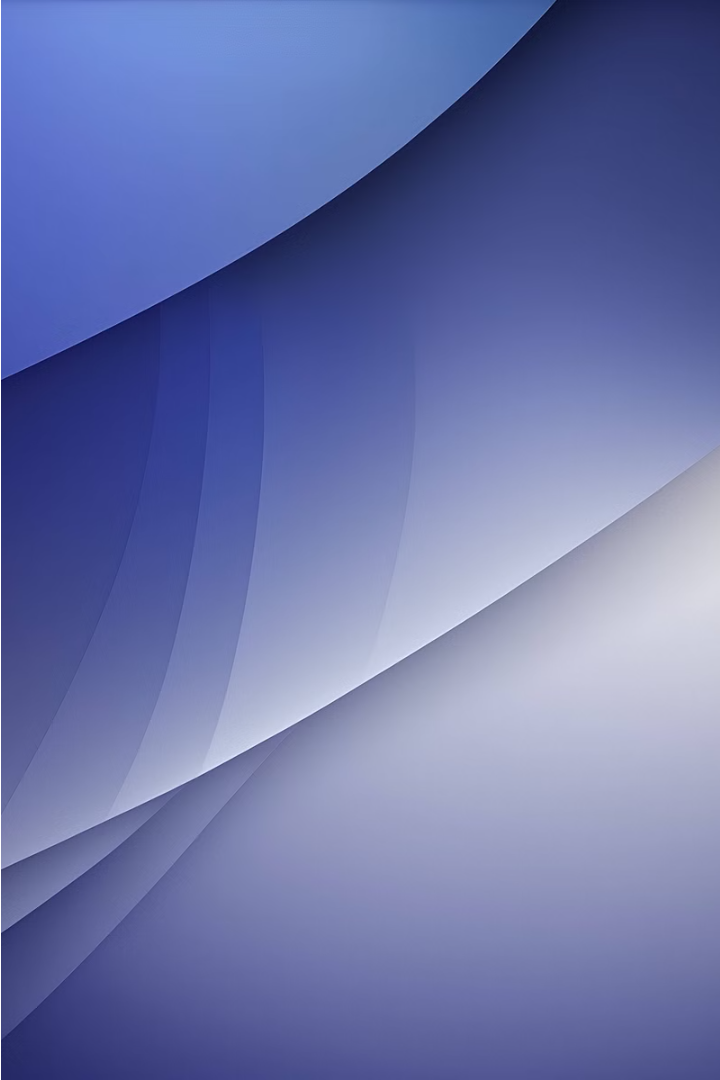 Concluzii și considerații finale
În concluzie, procesul de dizolvare este un fenomen fizico-chimic complex, cu implicații semnificative în diverse domenii ale științei și industriei. Înțelegerea mecanismelor care guvernează dizolvarea și fenomenele termodinamice asociate este esențială pentru gestionarea eficientă a numeroase procese tehnologice.
Factorii care influențează dizolvarea, precum natura solventului și a solatului, temperatura, presiunea și agitarea, joacă un rol crucial în determinarea vitezei și gradului de dizolvare. Fenomenele termice care însoțesc dizolvarea, precum căldura de dizolvare și variația entalpiei, sunt de asemenea importante pentru optimizarea proceselor și anticiparea comportamentului sistemelor.
Aplicațiile practice ale dizolvării sunt vaste, incluzând operațiuni de extracție, purificare, cristalizare și obținerea de soluții saturate sau suprasaturate, cu utilizări în sectoare precum chimia, farmaceutica, metalurgia și protecția mediului. Prin continuarea cercetărilor în acest domeniu, se vor putea dezvolta noi tehnologii și îmbunătății cele existente, contribuind la o utilizare mai eficientă și durabilă a resurselor.